Презентация к уроку «Значение растений в природе и жизни человека» 5 класс
Назовите органы цветкового растения
2-семена
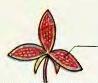 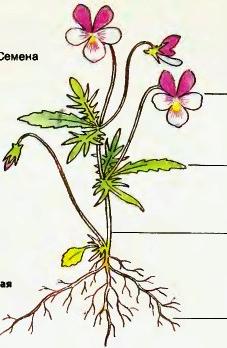 2
цветок
3
плод
1
4
лист
стебель
5
6
6
корень
Какое главное отличие у этих растений? Как называются такие жизненные формы растений?
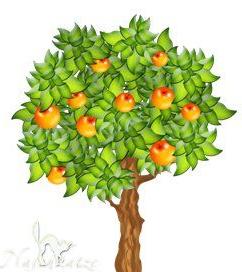 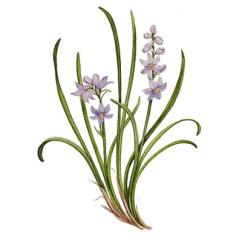 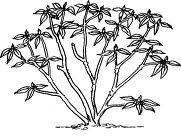 Дерево
Кустарник
Трава
Как могут распространяться плоды и семена?
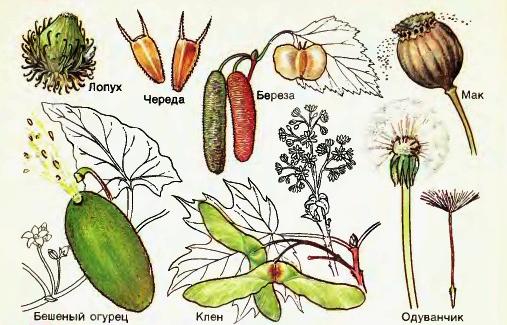 Тема:  Значение растений в природе и жизни человека
Цели:
Обобщить знания о роли растений в природе и жизни человека
Ознакомиться с группами культурных растений
Повторить отделы растений и их представителей
Уметь сравнивать отделы растений
Роль растений в природе
Какой процесс изображен на картинке?
Что обозначено стрелками разного цвета?
В чем заключается роль этого процесса для атмосферы Земли?
Какие вещества образуются и откладываются в растениях?
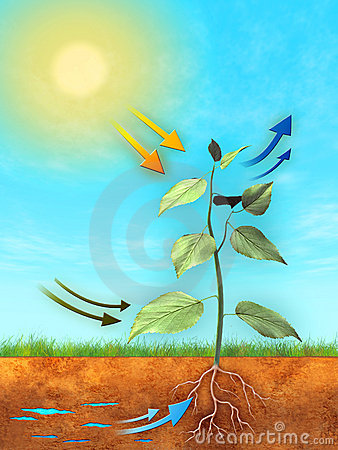 Роль растений в жизни животных
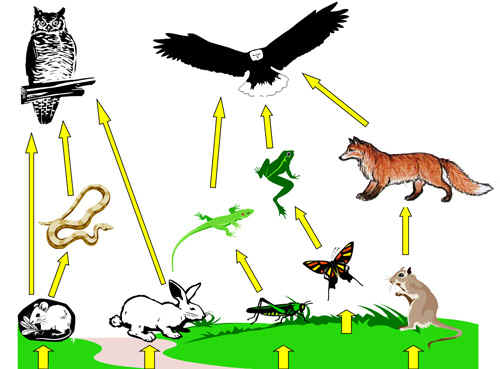 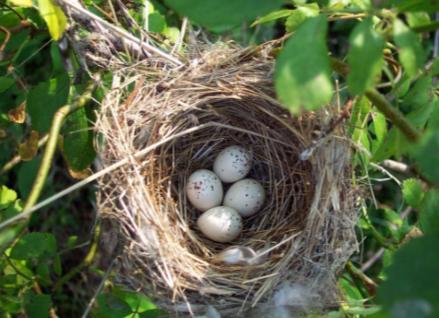 Что изображено на картинках? 
Что произошло бы с животными,
 если бы исчезли растения?
Расположите растения по группам
ДИКОРАСТУЩИЕ
КУЛЬТУРНЫЕ
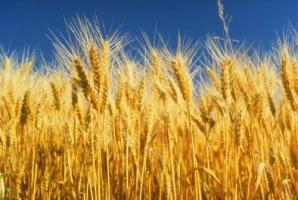 ПШЕНИЦА
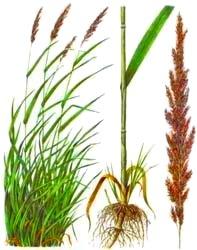 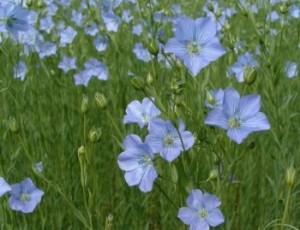 ЛЁН
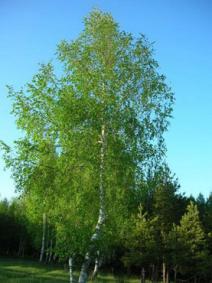 ТРОСТНИК
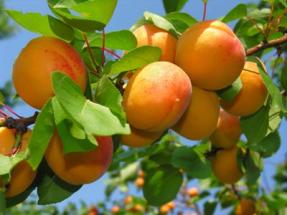 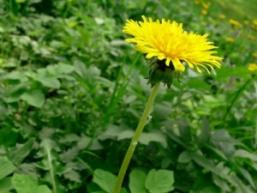 БЕРЁЗА
АБРИКОС
ОДУВАНЧИК
Проверьте себя
ДИКОРАСТУЩИЕ
КУЛЬТУРНЫЕ
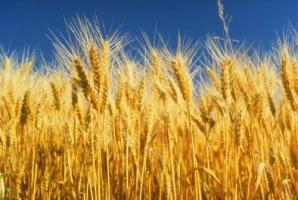 ПШЕНИЦА
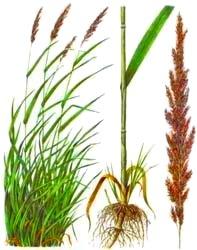 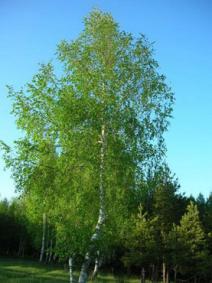 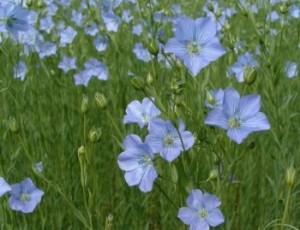 БЕРЁЗА
ТРОСТНИК
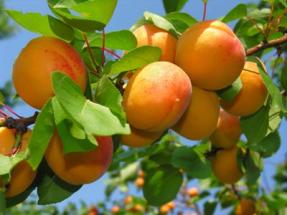 ЛЁН
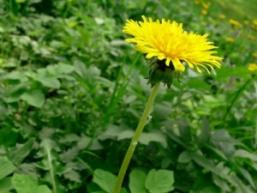 ОДУВАНЧИК
АБРИКОС
Найдите в учебнике названияэтих групп культурных растений
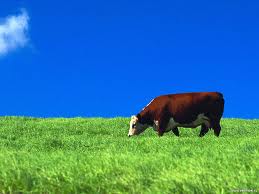 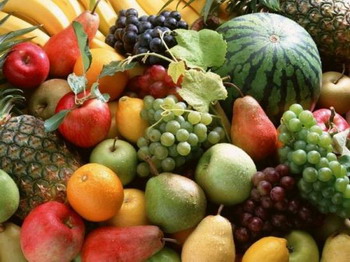 Пищевые
Кормовые
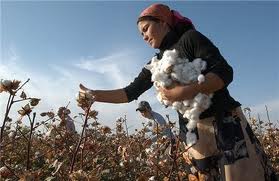 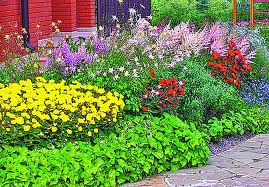 Технические
Декоративные
К какой группе относятся эти растения? Где их используют?
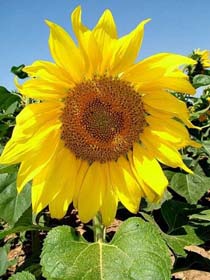 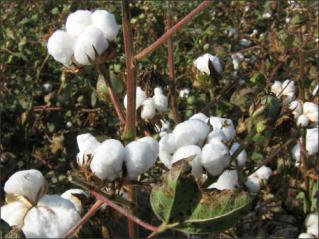 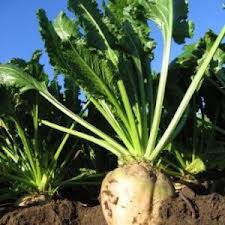 ПОДСОЛНЕЧНИК
ХЛОПЧАТНИК
САХАРНАЯ СВЕКЛА
Где использует человек дикорастущие растения?
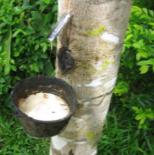 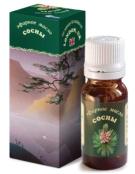 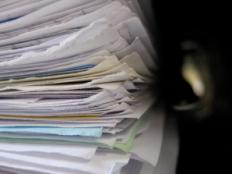 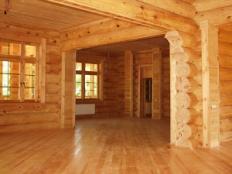 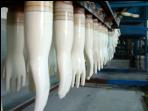 Лекарства
Бумага
Стройматериалы
Каучук
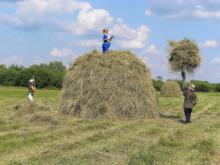 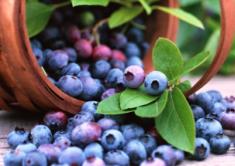 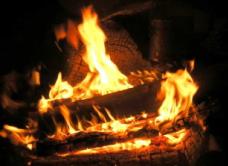 Корм скоту
Пища человеку
Топливо
Назовите отделы растений
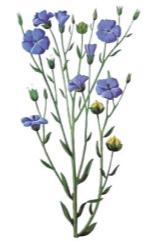 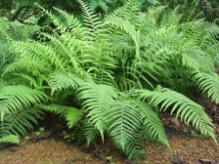 Покрыто-семенные
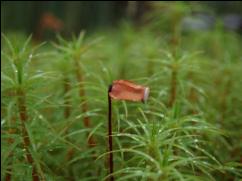 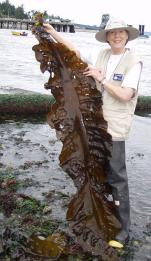 Голосеменные
Папоротники
Мхи
Почему эти отделы расположены 
именно в таком порядке?
Водоросли
(группа отделов)
Сравните отделы растений.Какие черты предлагаете сравнить?
Строение
Места
обитания
Проверьте себя
Назовите эти растения. К каким отделам они относятся?
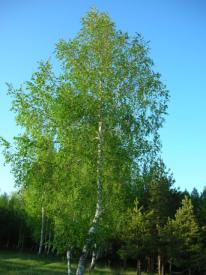 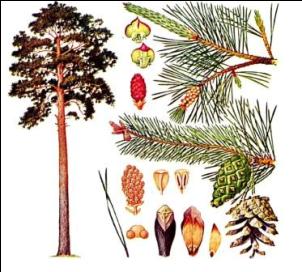 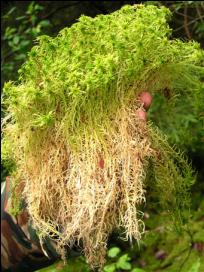 Береза
Сосна
Сфагнум
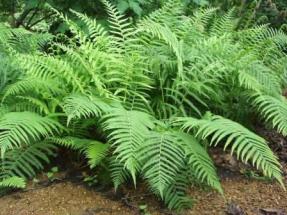 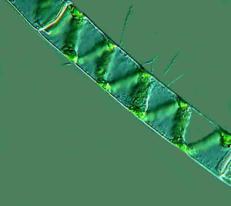 Спирогира
Щитовник
Достигнуты ли нами цели?
Обобщение  знаний о роли растений в природе и жизни человека
Ознакомление с группами культурных растений
Повторение отделов растений и их представителей
Умение сравнивать отделы растений
Домашнее задание
§18 учить 
Ответить на вопросы в конце параграфа
Приготовить сообщение о каком-либо культурном растении и его истории
Сделать презентацию об этом растении на 3-4 слайда
СПАСИБОЗА 
СОТРУДНИЧЕСТВО!
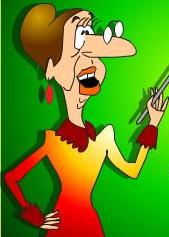 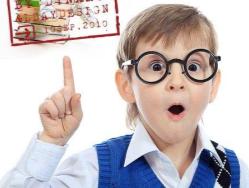 Использованные ресурсы
http://www.dreamstime.com/stock-photography-photosynthesis-image12350962 фотосинтез
http://ekol-ush.narod.ru/02.htm цепь питания
http://nuclear-wallpapers.ru.com/gdefon/wall/full/439765 гнездо
http://www.survivalbook.ru/pitanie-v-ekstremalnyx-usloviyax-dikorastushhie-rasteniya/ дикорастущие растения
http 
://www.webmechta.com/poznay-mir/129-bereza береза
http://www.floflowers.ru/index.php?newsid=112 пшеница
http://www.sadavodizakon.ru/istoriya-kulturnyx-rastenij/ лён
http://www.gastronom.ru/news/azerbajdzhancy-zashchityat-abrikos-ot-armyan-102805 абрикос
http://www.rkib.udmmed.ru/patients/glps.ph
        Заготовка сена
http://www.webfazenda.ru/sunflower.html подсолнечник
http://cotton.21oz.ru/history.htm сбор хлопка
http://www.fergananews.com/articles/6316 хлопчатник
http://www.agroxxi.ru/saharnaja-sv-kla/saharnaja-sv-kla-pererabotka/pererabotka-saharnoi-sv-kly-promyshlenoe-ispolzovanie.html сахарная свекла
http://school.xvatit.com/index.php?title=%D0%9E%D1%80%D0%B3%D0%B0%D0%BD%D1%8B_%D1%80%D0%B0%D1%81%D1%82%D0%B5%D0%BD%D0%B8%D1%8F органы цветкового растения
http://tapisarevskaya.rusedu.net/post/1415/25558 фон презентации
http://freeyaho.ru/clipartrastr/nauka-tehnologii/page/4/ ученик
http://bygaga.com.ua/kartinki-s-pozdravleniyami/k-s-dnem-uchitelya/ учительница
http://www.ds77.ru/news/1207168/ латекс